Sistema Integrado Plataforma Educativa Colegio Alejandro Carbó
Taller a cargo de los profesores:
Verónica Salde
Pablo Miguel Gagliardi
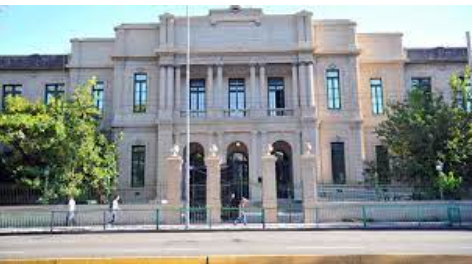 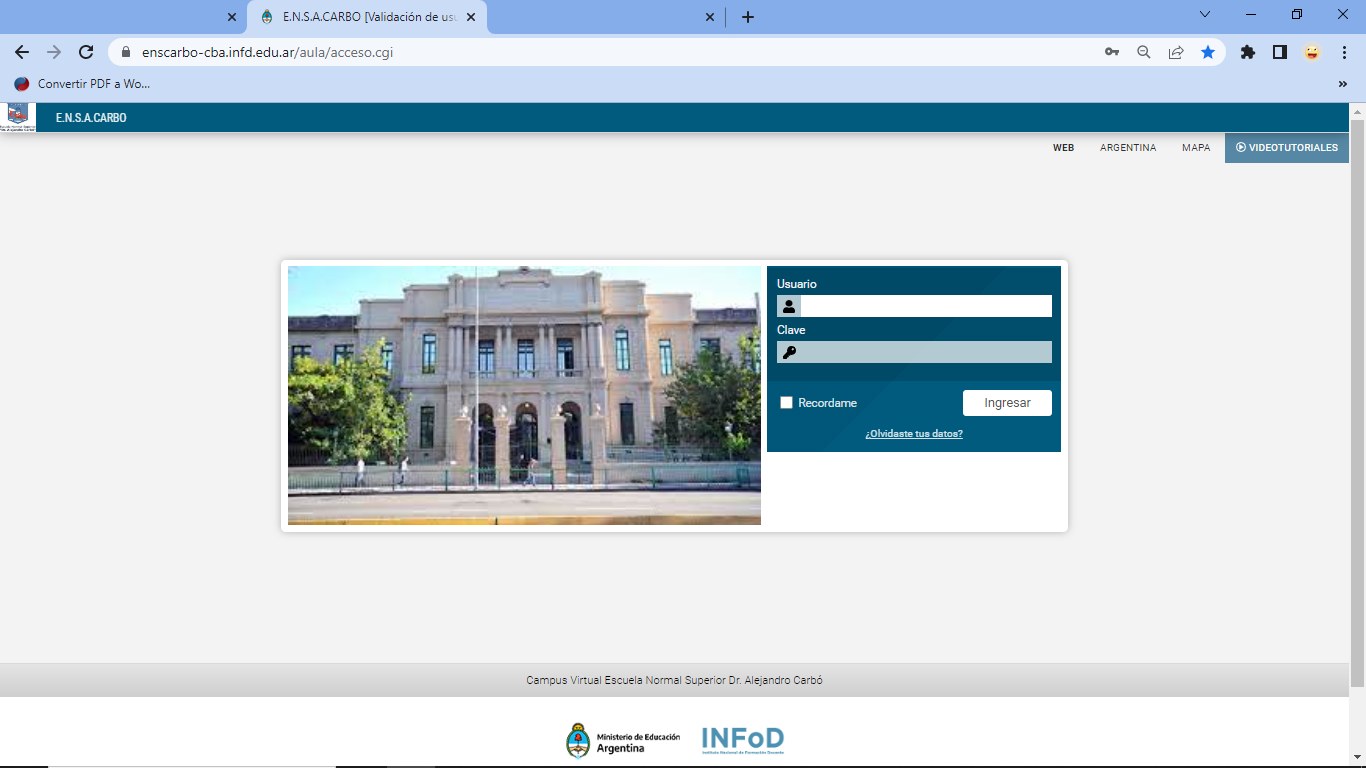 INGRESAMOS;
USUARIO:
CONTRASEÑA:
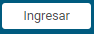 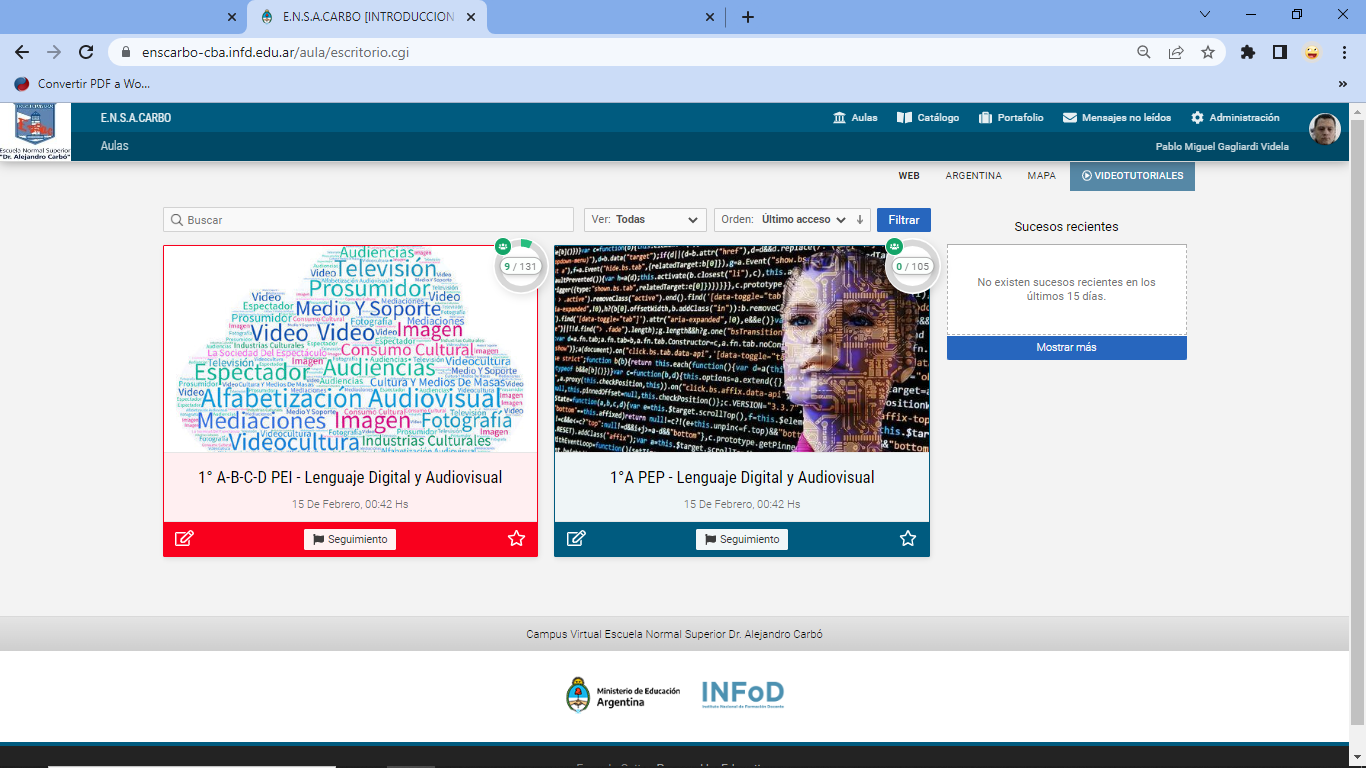 PRESIONAMOS
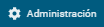 MUESTRA LAS AULAS QUE TENEMOS HABILITADAS AL MOMENTO DE INGRESAR AL SISTEMA, A DONDE ADEMÁS PODEMOS TENER LAS QUE ESTAMOS CON OTROS PROFESORES.
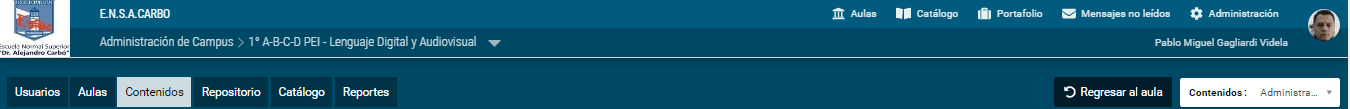 Modificación de los datos del USUARIO / ESTUDIANTE
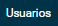 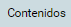 Modificación y creación de CLASES Y CONTENIDOS.
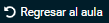 Regresar al escritorio principal en donde están nuestras aulas.
Para enviar mensajes a SOLO LOS GRUPOS CLASE.
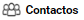 SOLAPAS DE USUARIO / ESTUDIANTE
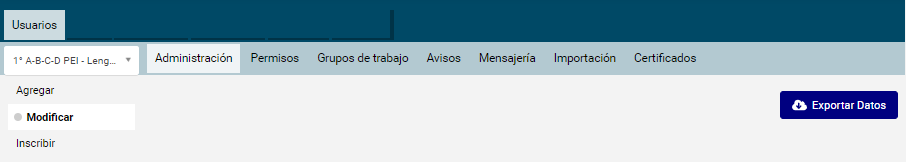 Datos del estudiante con las acciones de:
Agregar
Modificar
Inscribir
Opción de realizar grupo de trabajo completando a los alumnos que tenemos asignados dentro de cada aula.
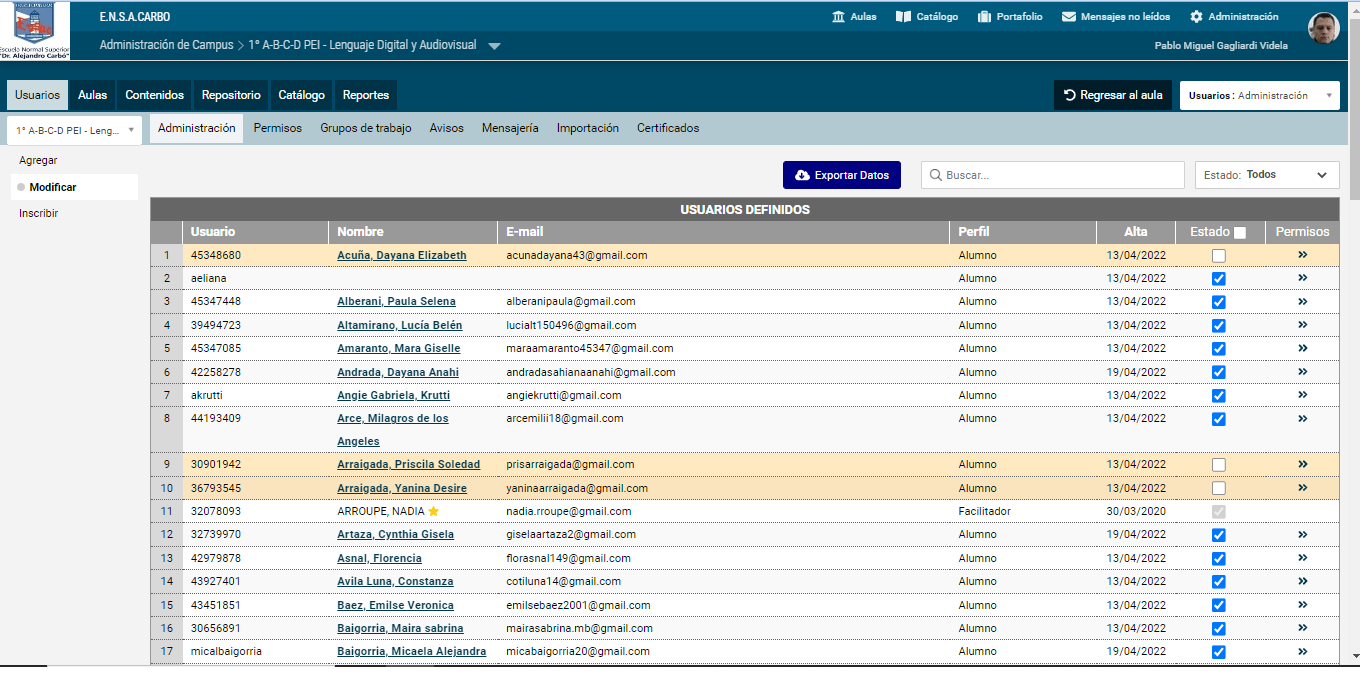 VISTA DE ESTUDIANTES
VOLVER
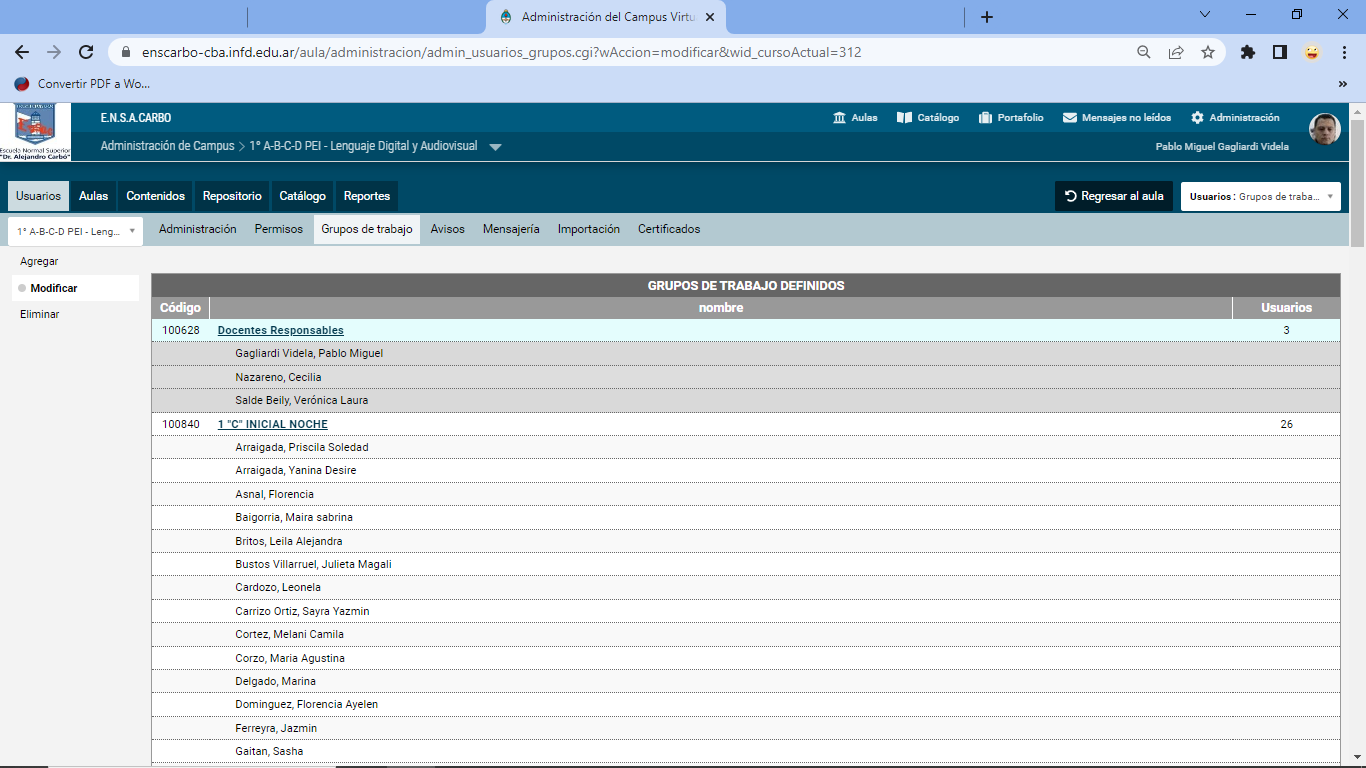 CREACIÓN DE GRUPOS DE TRABAJO
DOCENTES RESPONSABLES DEL AULA
NOMBRE DEL GRUPO DE TRABAJO, ESTE NOMBRE ES QUE CADA UNO LO DECIDE
ESTUDIANTES ANEXADOS A CADA GRUPO DE TRABAJO
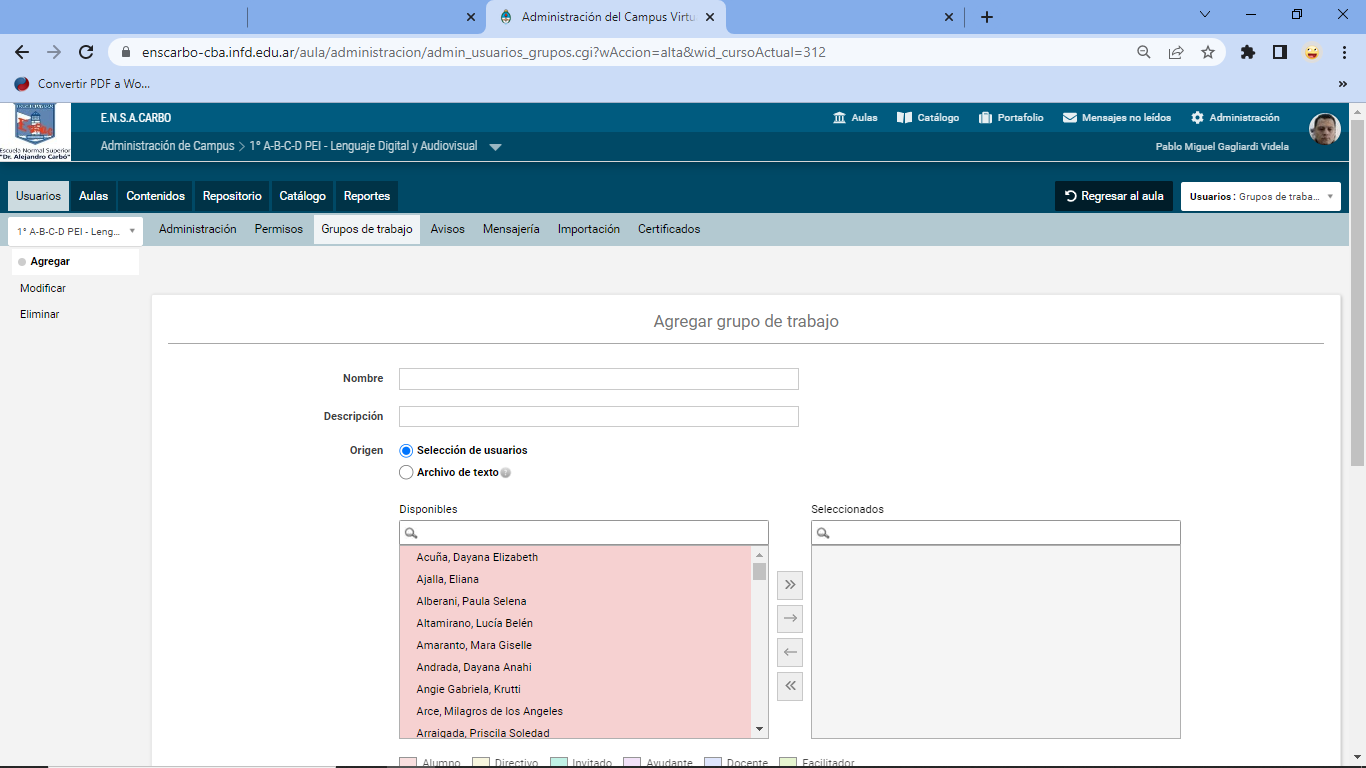 NOMBRE DEL GRUPO
DESCRIPCIÓN
SELECCIÓN DE USUARIOS / ESTUDIANTES
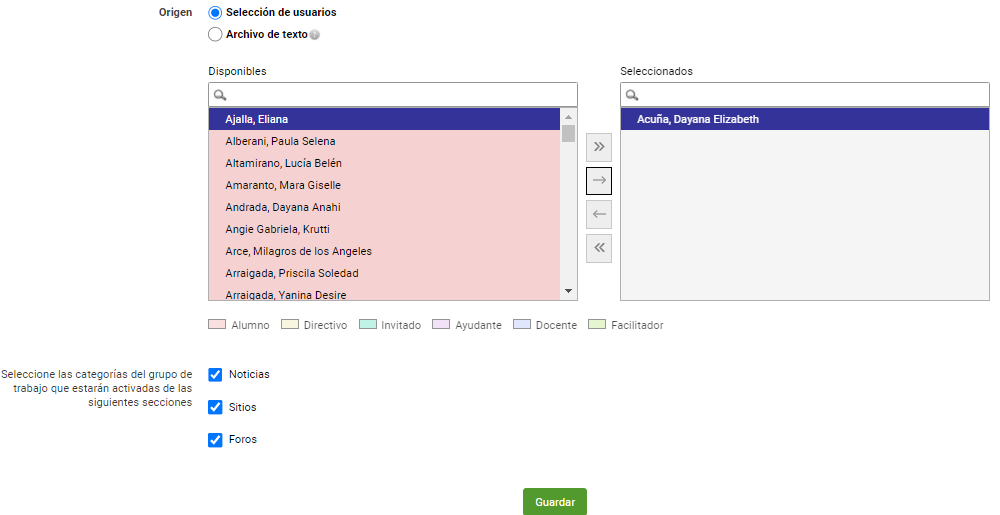 PROCEDIMIENTO
Seleccionar el usuario.
Va a pasar a la derecha en azul el estudiante seleccionado que queremos que forme parte de nuestro grupo aula.
Qué herramientas queremos que tenga activados dentro del grupo:
NOTICIAS
SITIOS
FOROS
Presionar GUARDAR Y CREAMOS EL GRUPO.
VOLVER
SIGNIFICADO DE LAS FLECHAS PARA ARMAR LOS GRUPOS
INSCRIBIR A TODOS LOS ESTUDIANTES DE MI ESPACIO Y EL OTROS PROFESORES QUE COMPARTIMOS EL AULA.
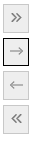 INSCRIBIR A SOLO LOS ESTUDIANTES DE MI ESPACIO.
SACAR A LOS ESTUDIANTES DE MI ESPACIO QUE ME EQUIVOQUE O NO FORMAN PARTE.
SACAR A TODOS LOS ESTUDIANTES DE MI ESPACIO.
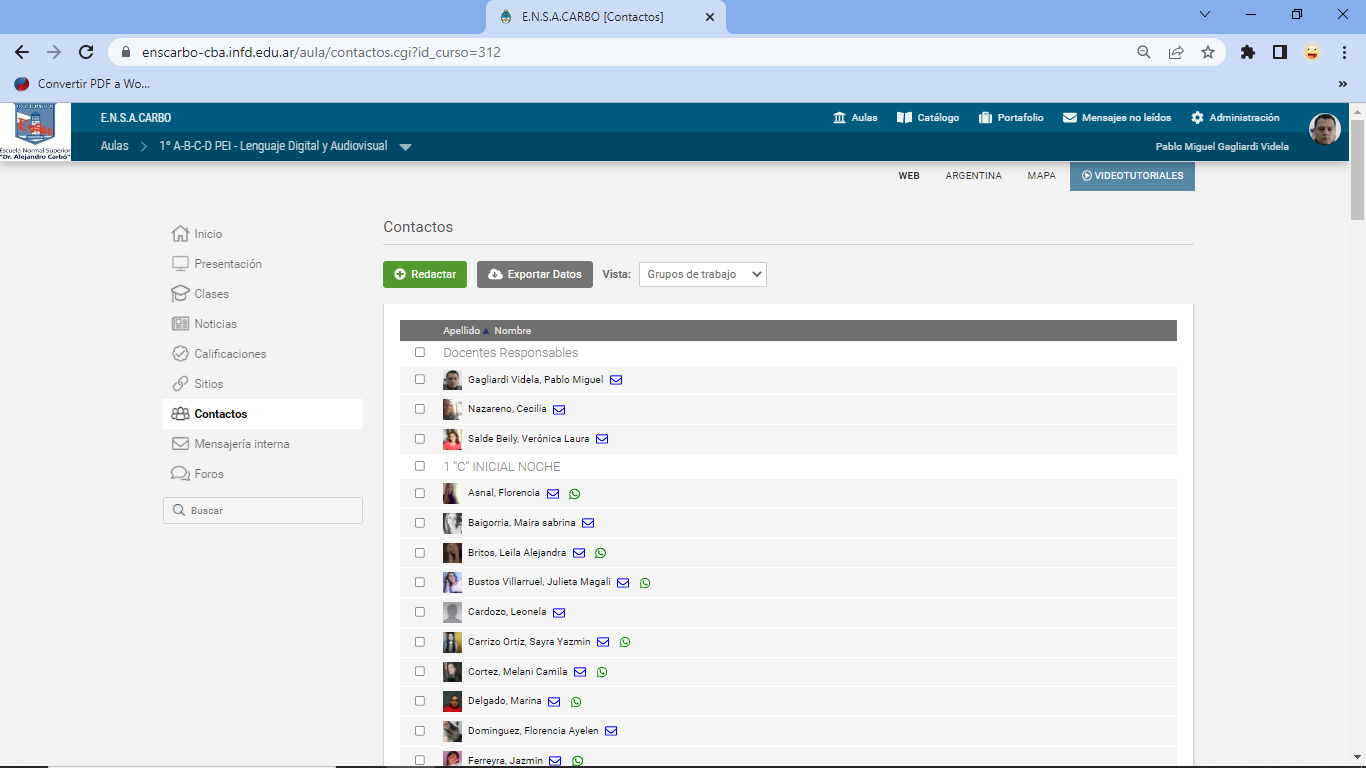 MENSAJERÍA A GRUPO CLASE
CONTENIDOS / CLASES / OPCIONES
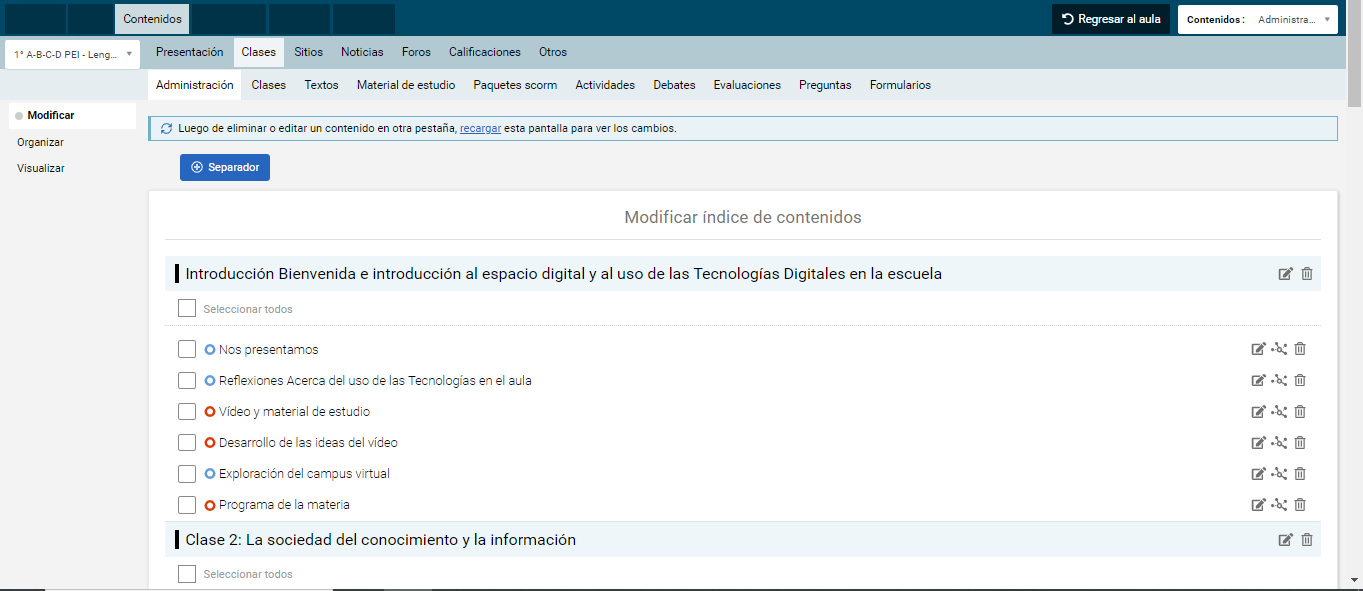 VOLVER
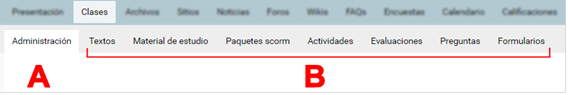